Фотоальбом
За лето мы немного подросли…
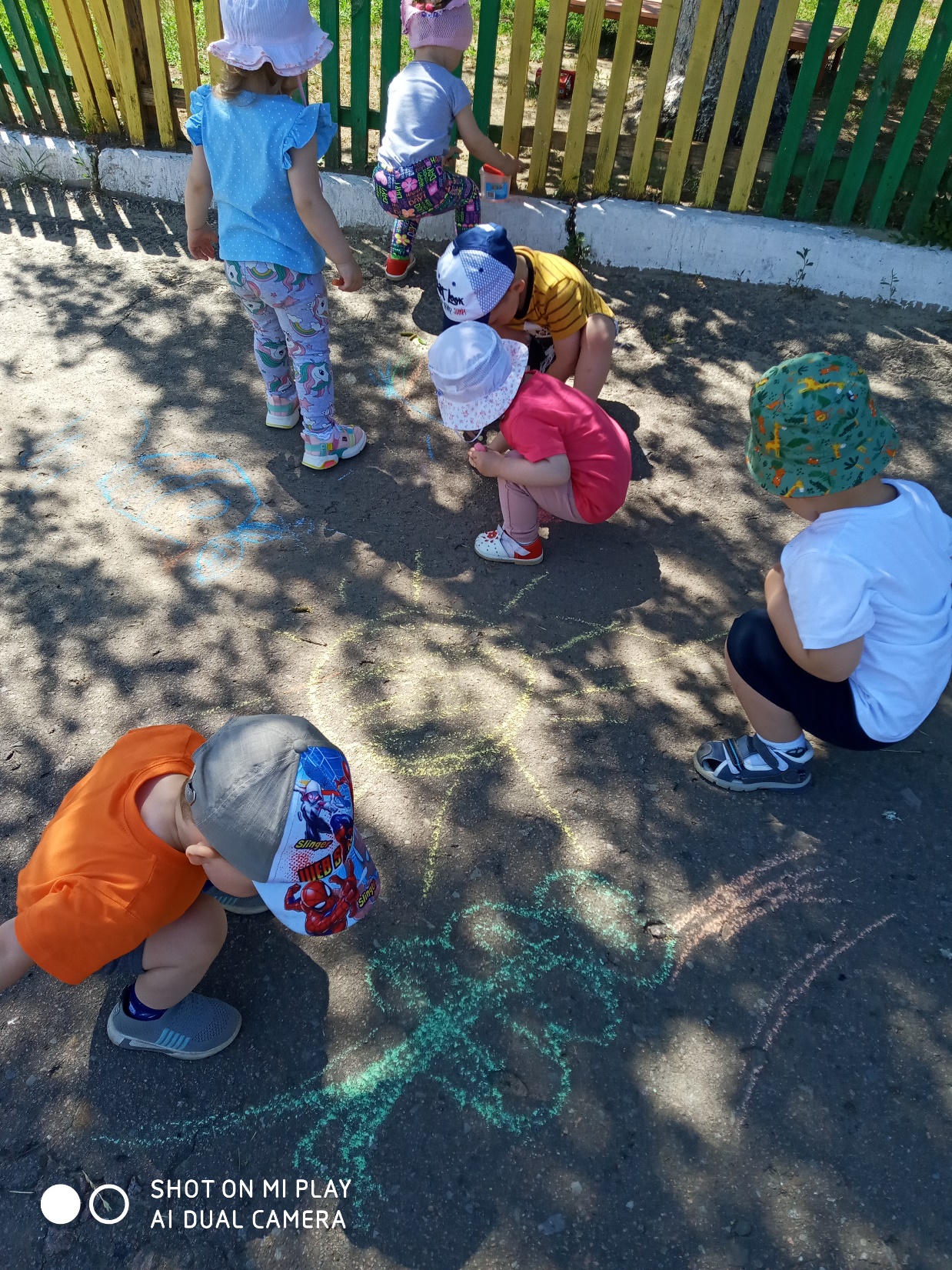 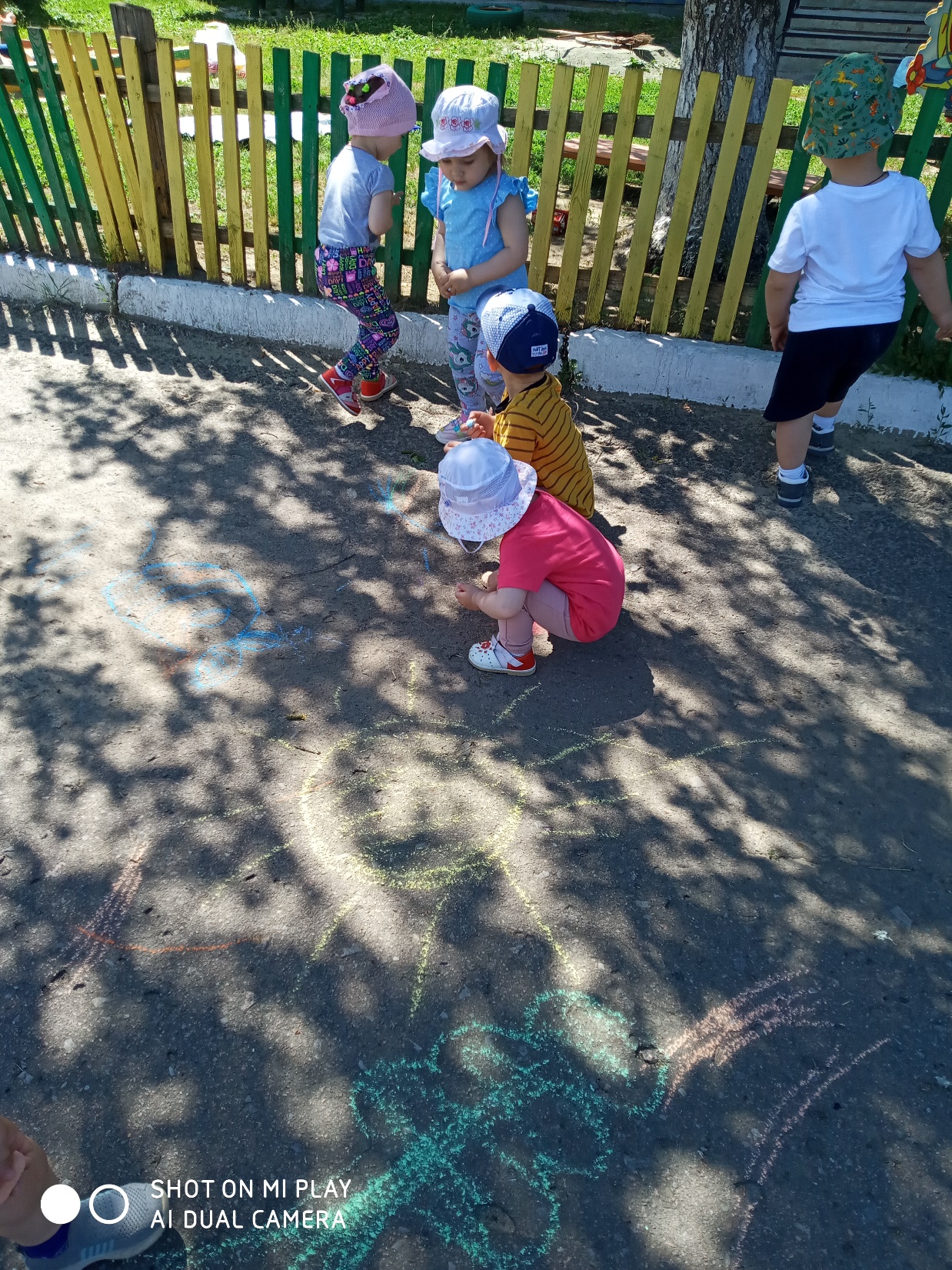 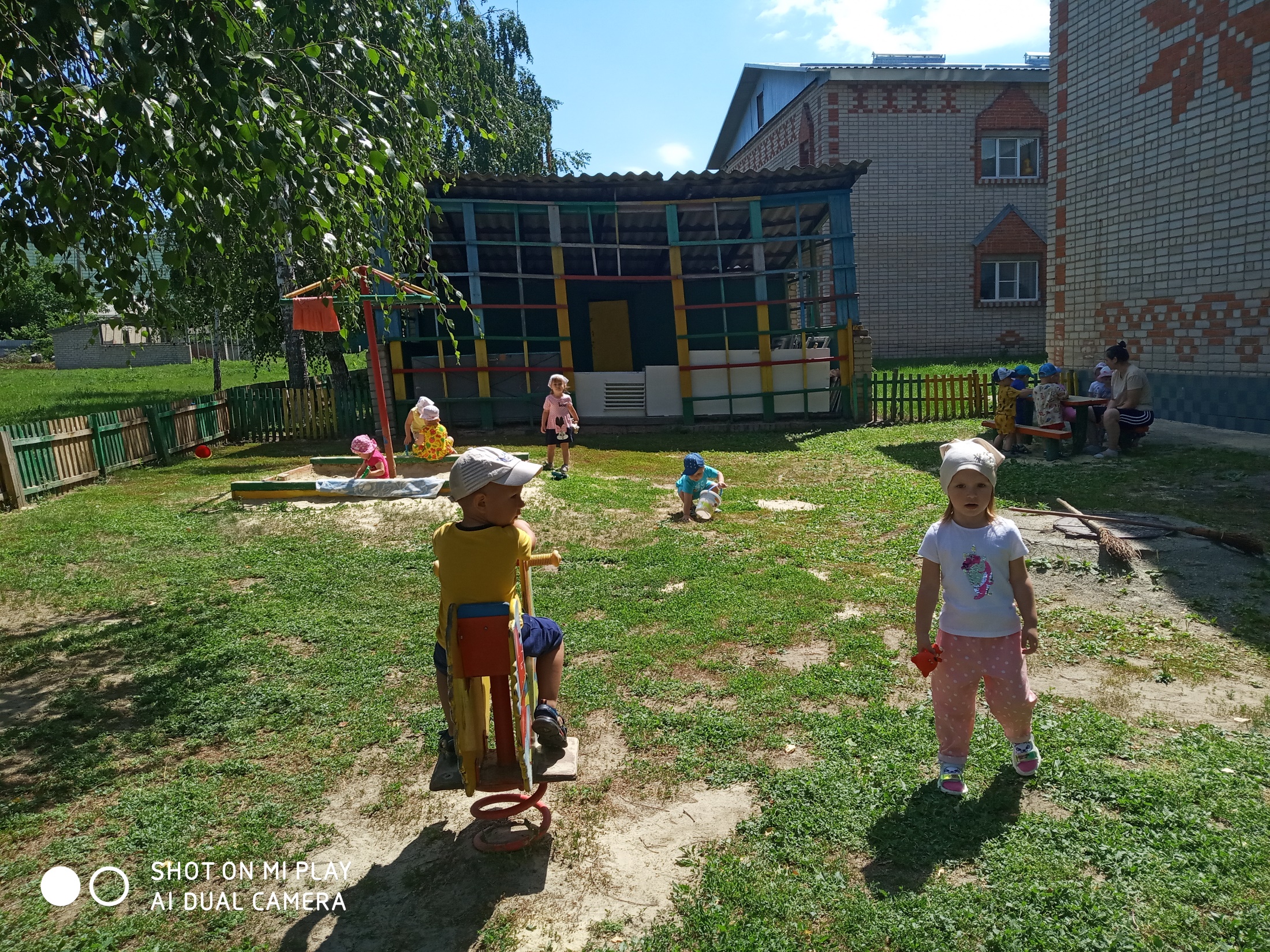 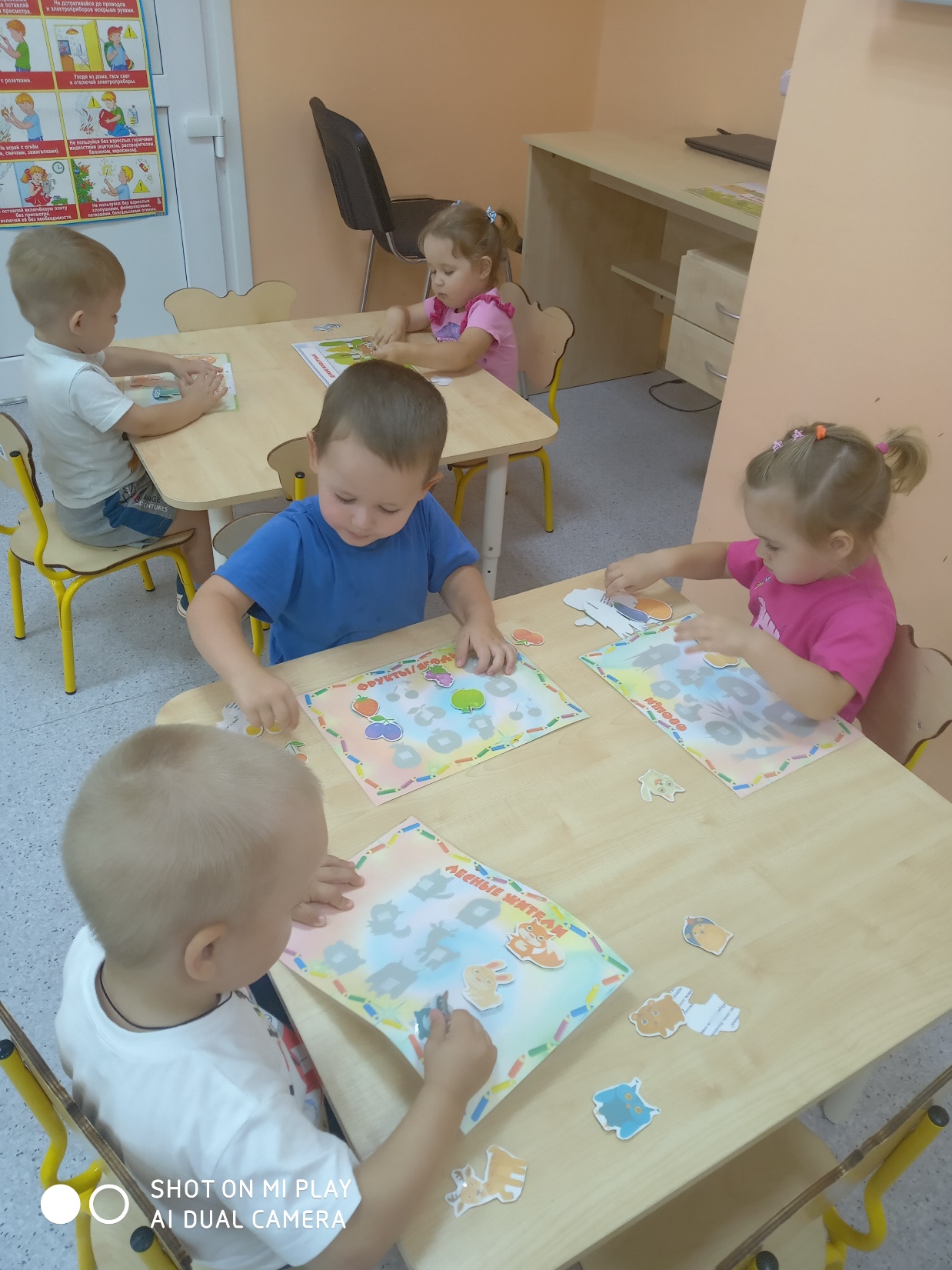 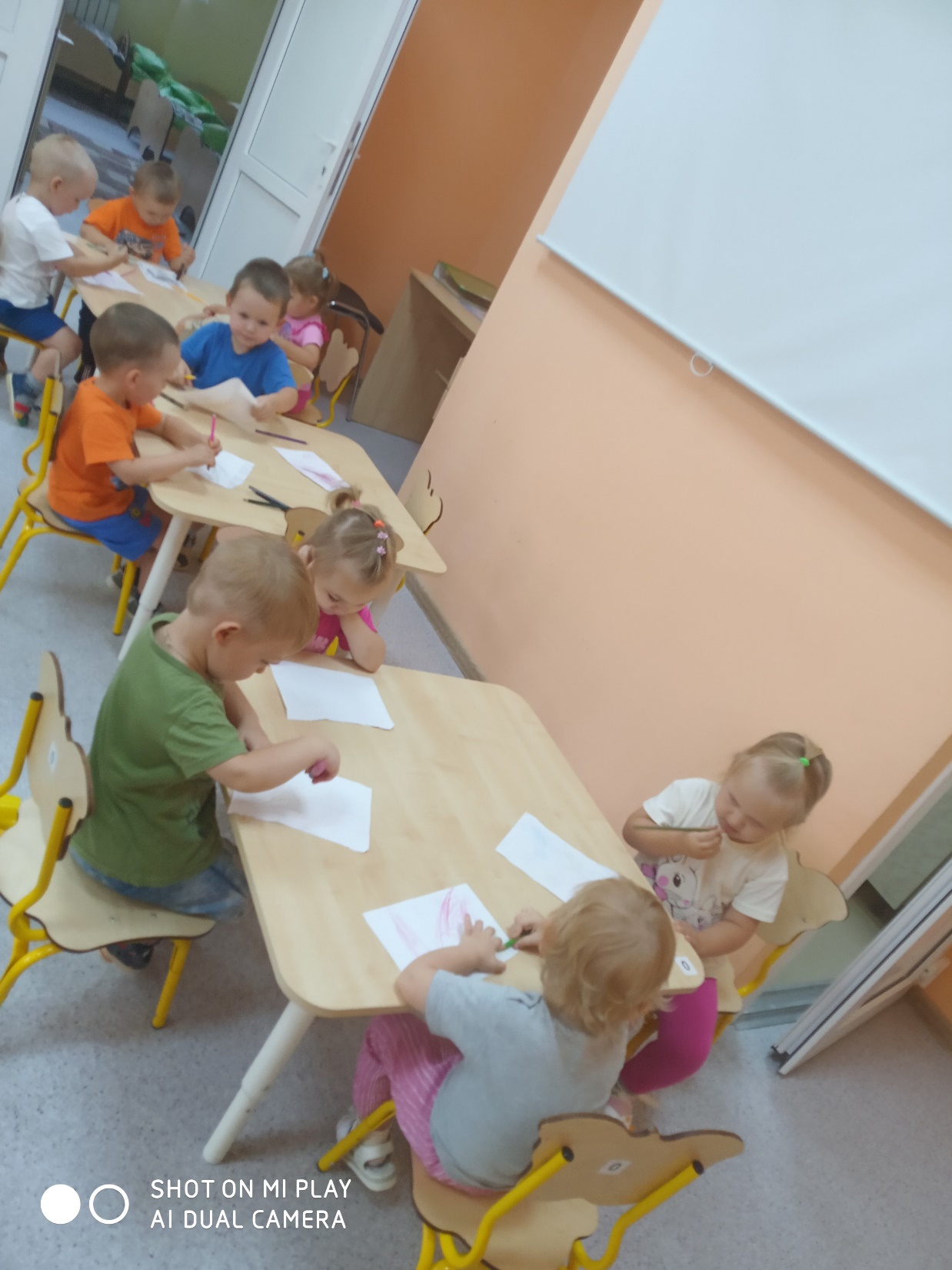 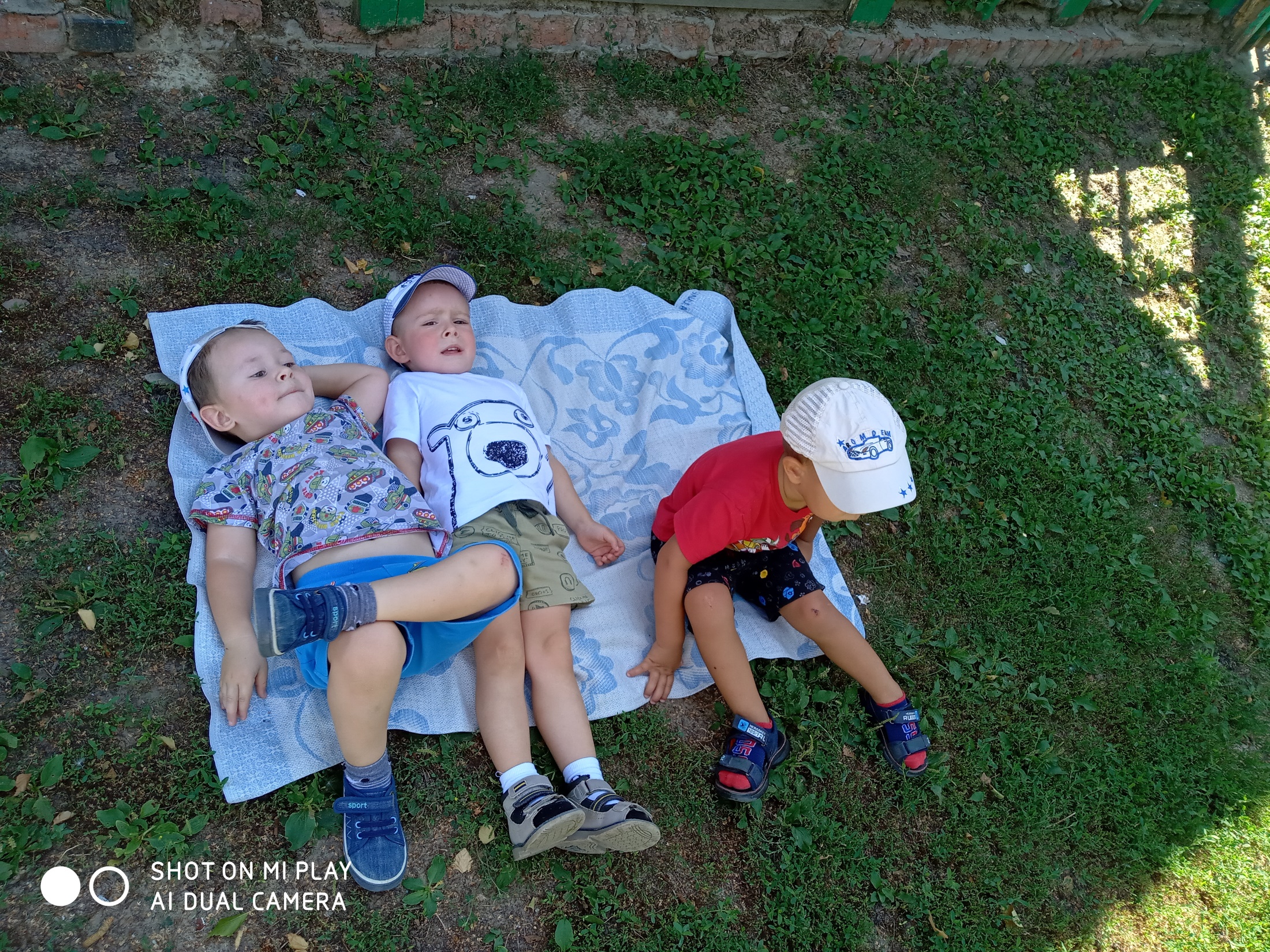 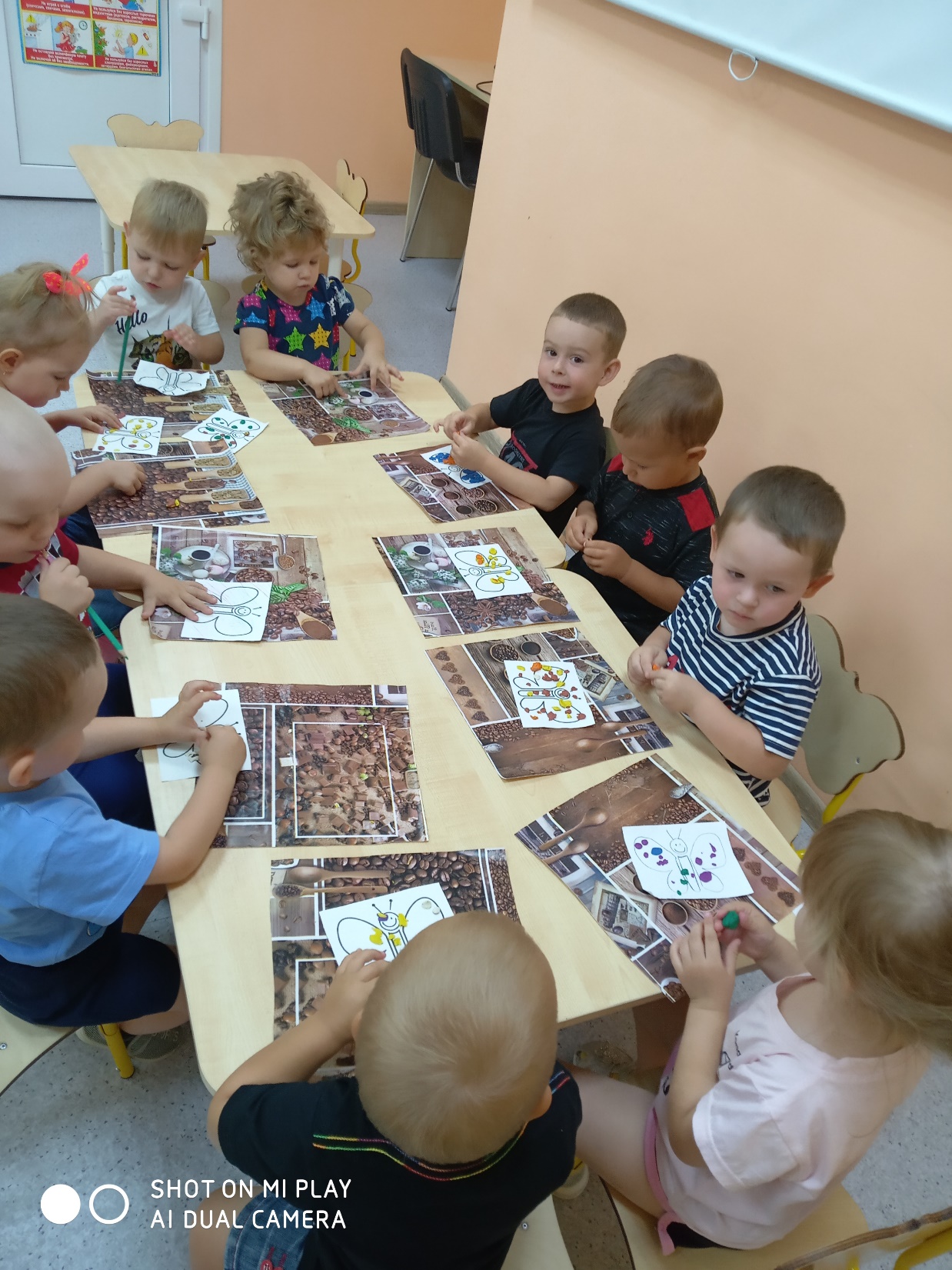 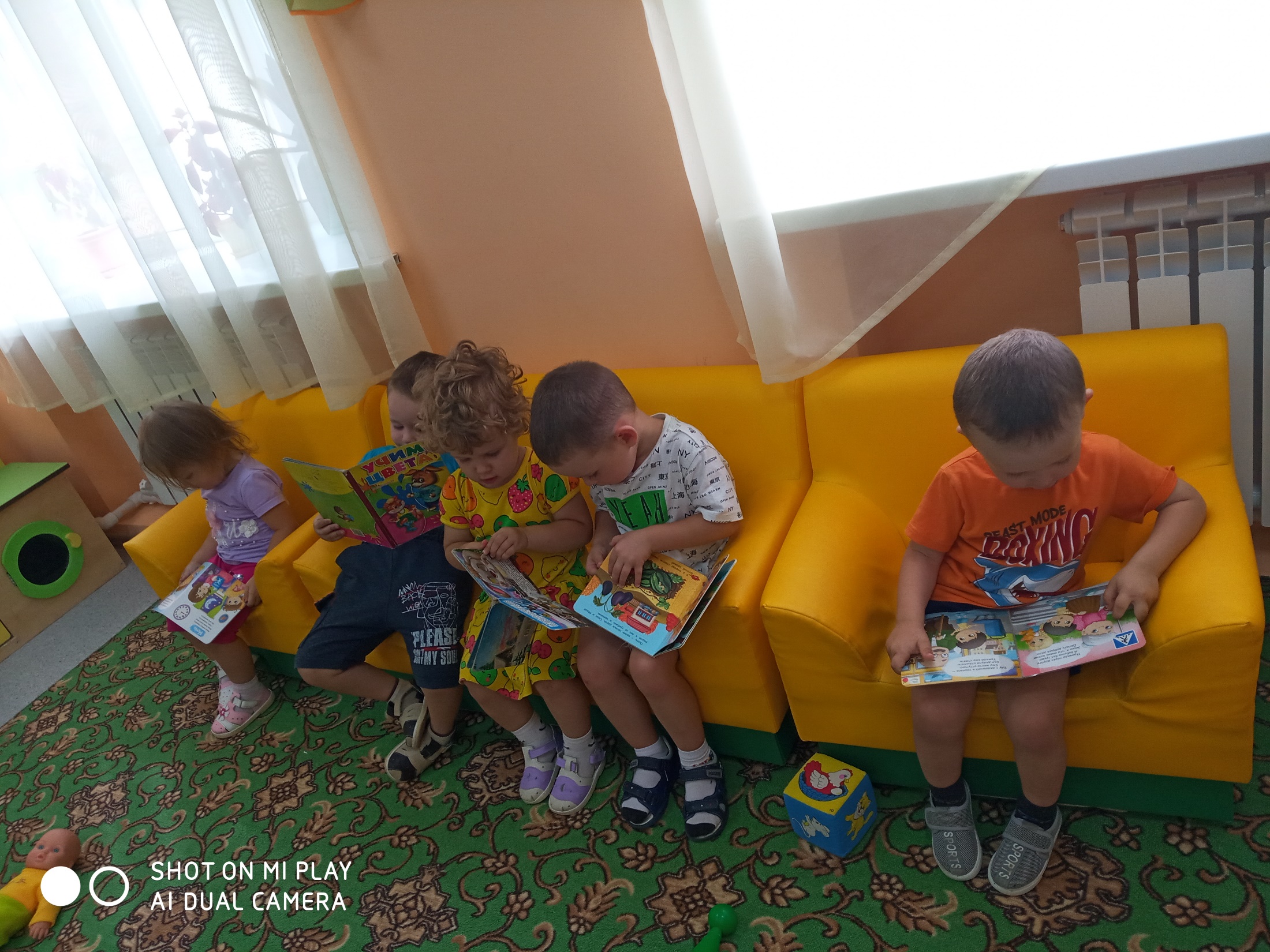 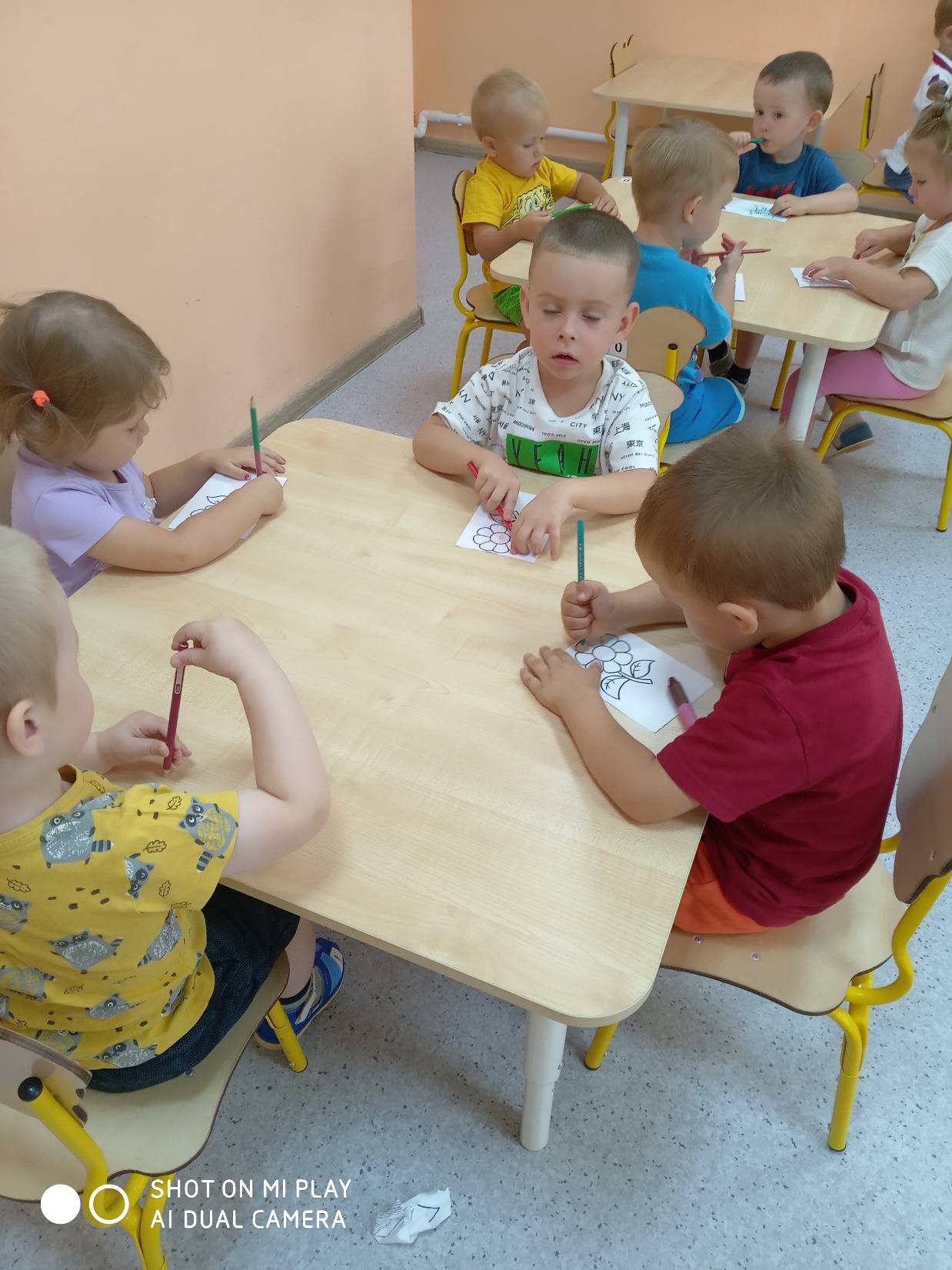 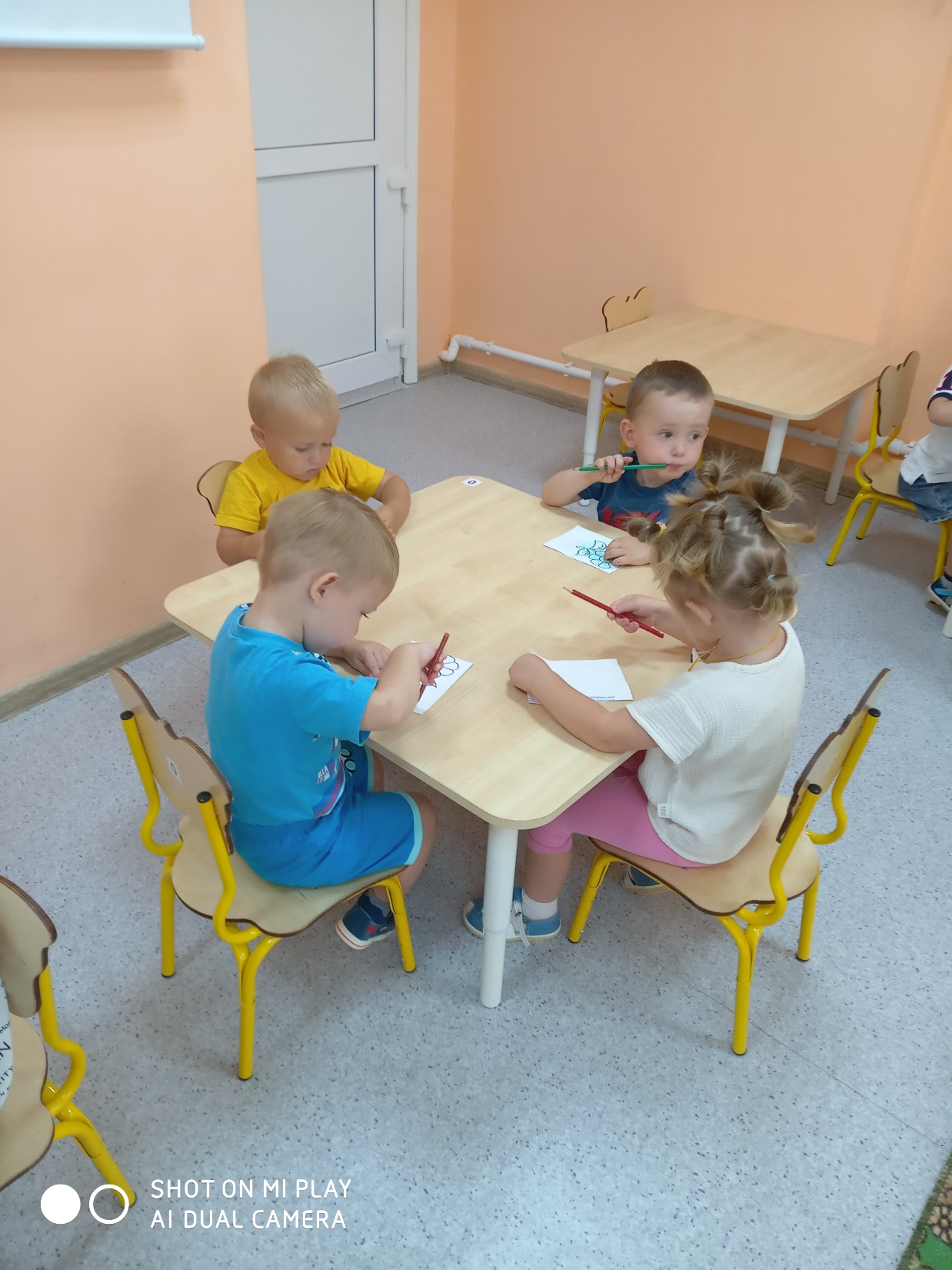 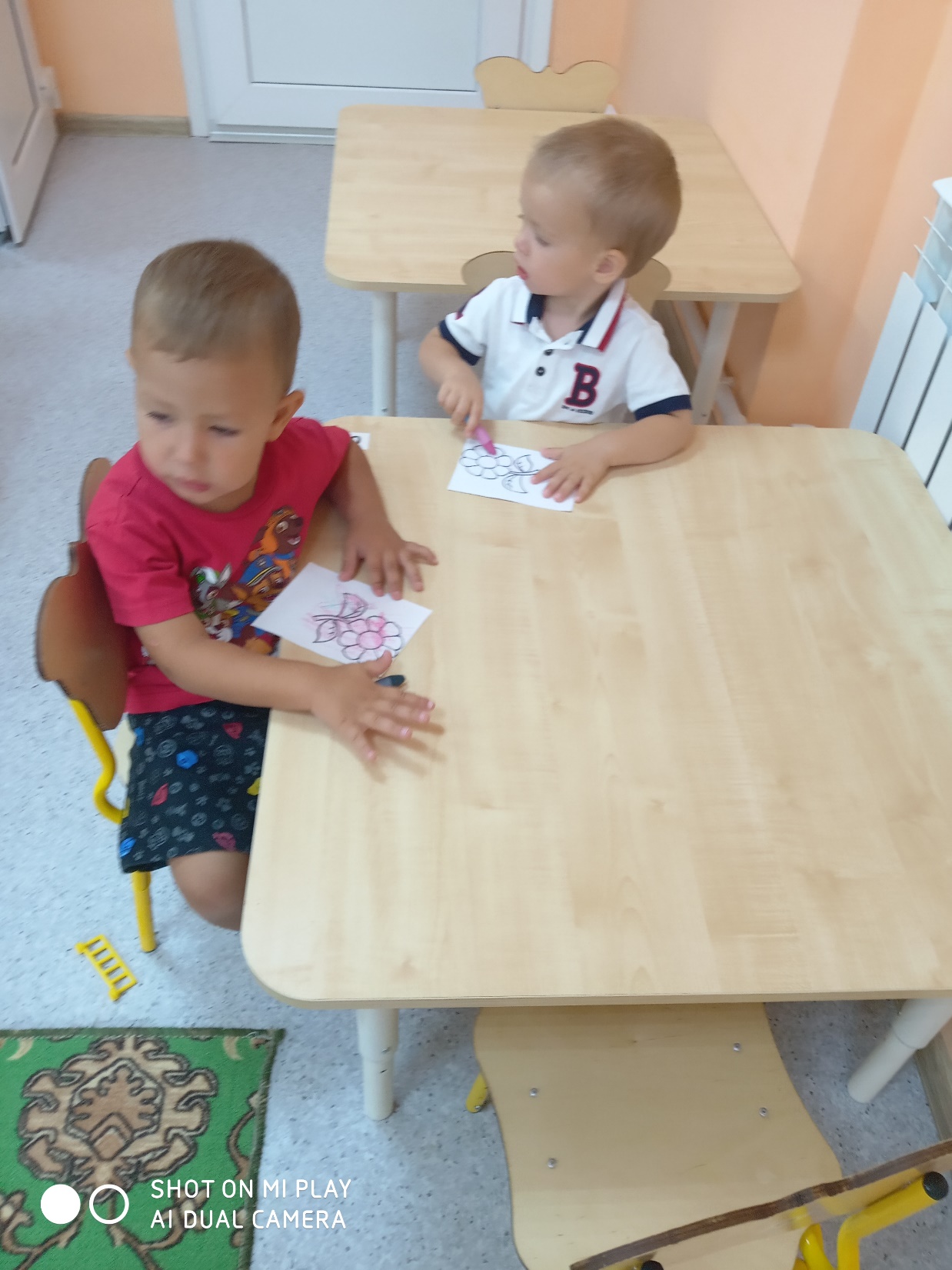 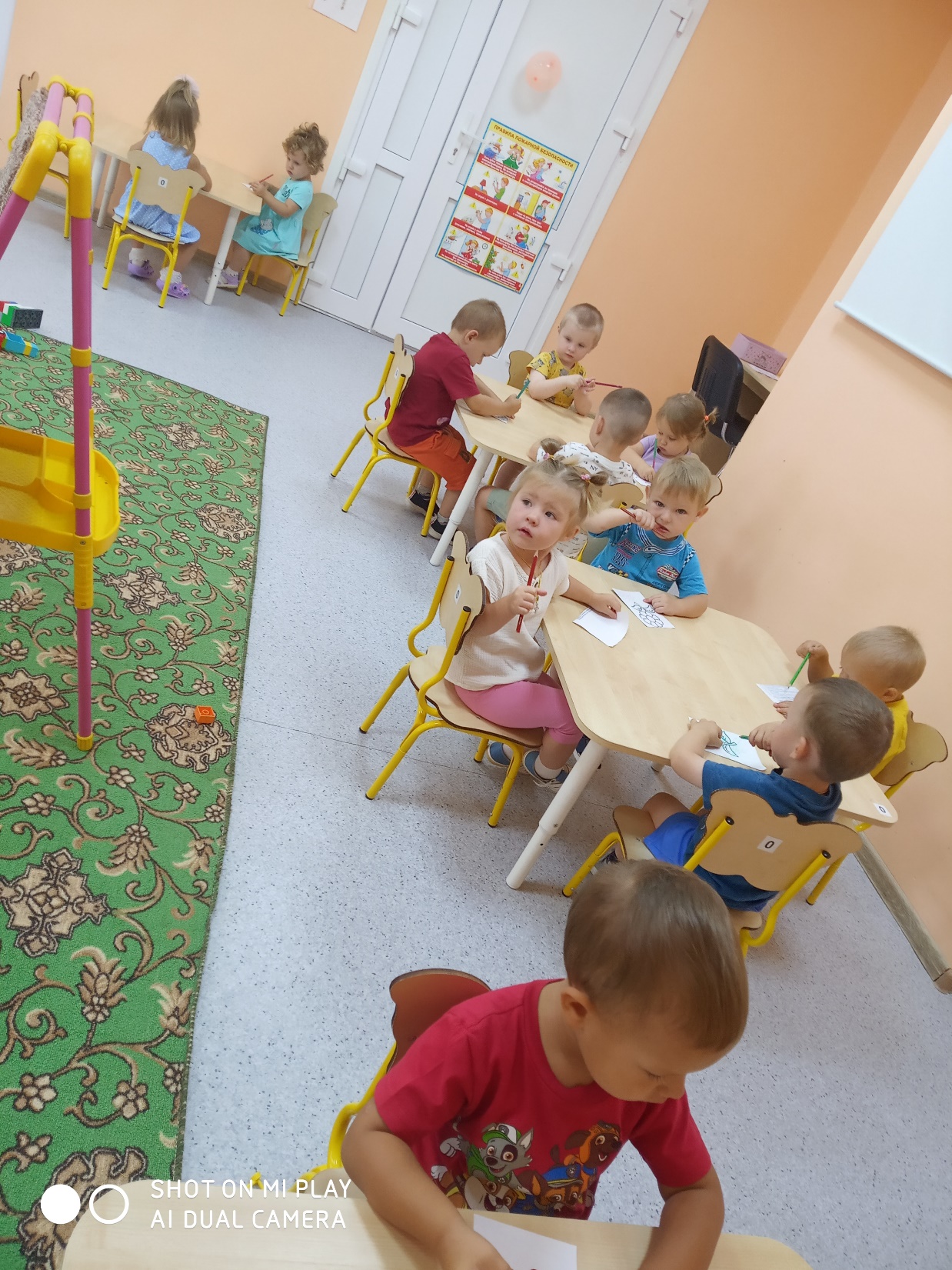 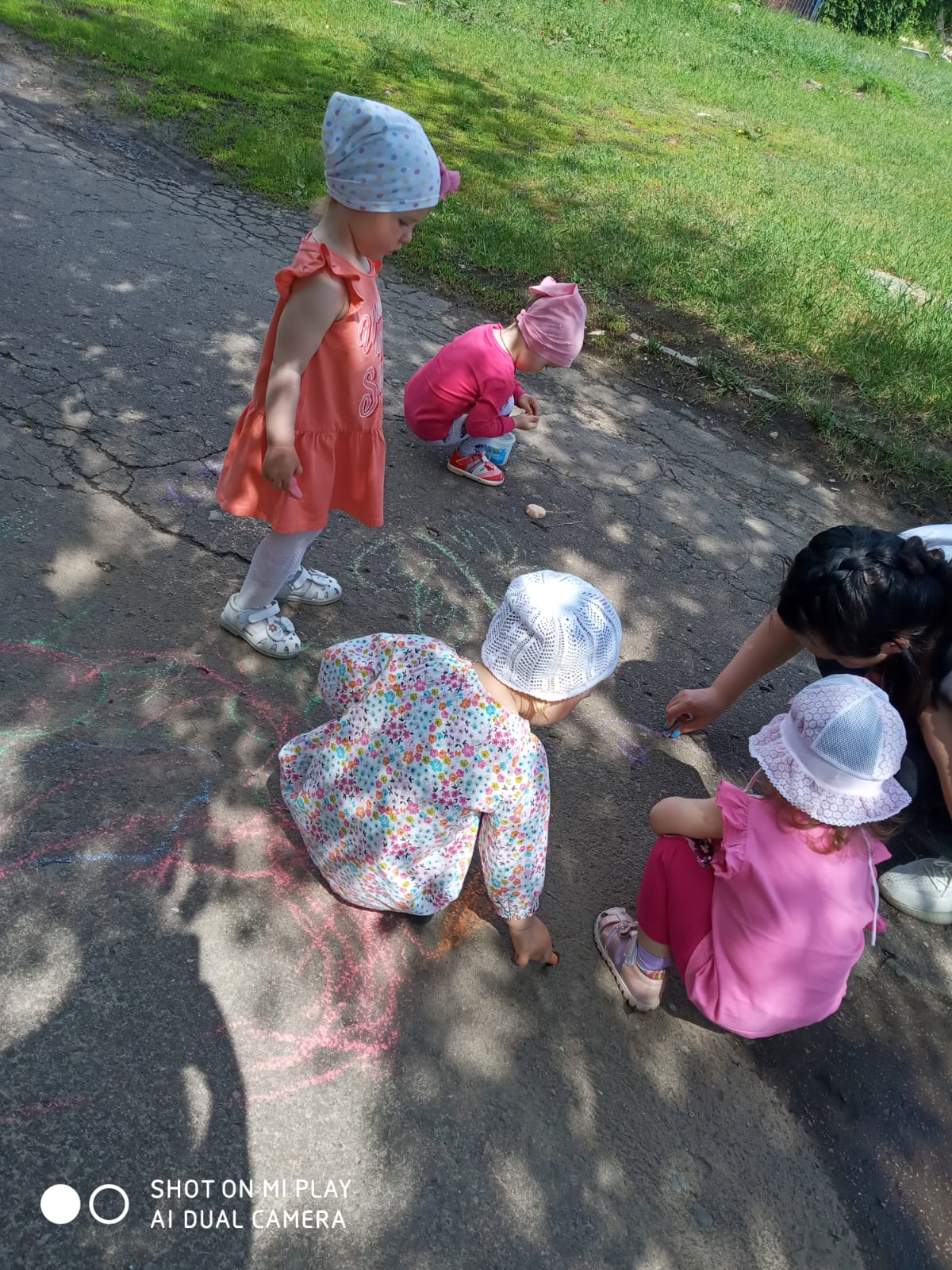 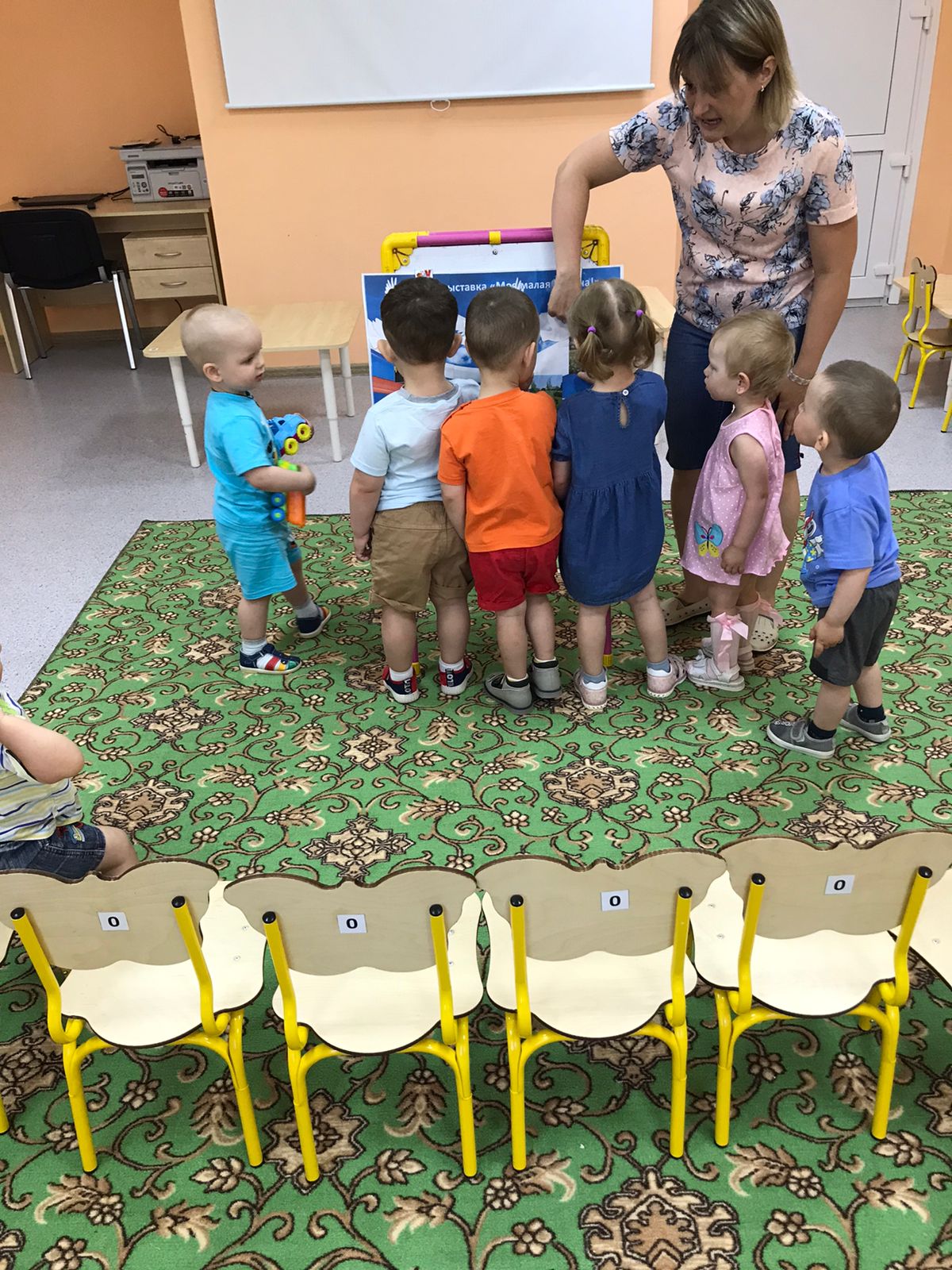 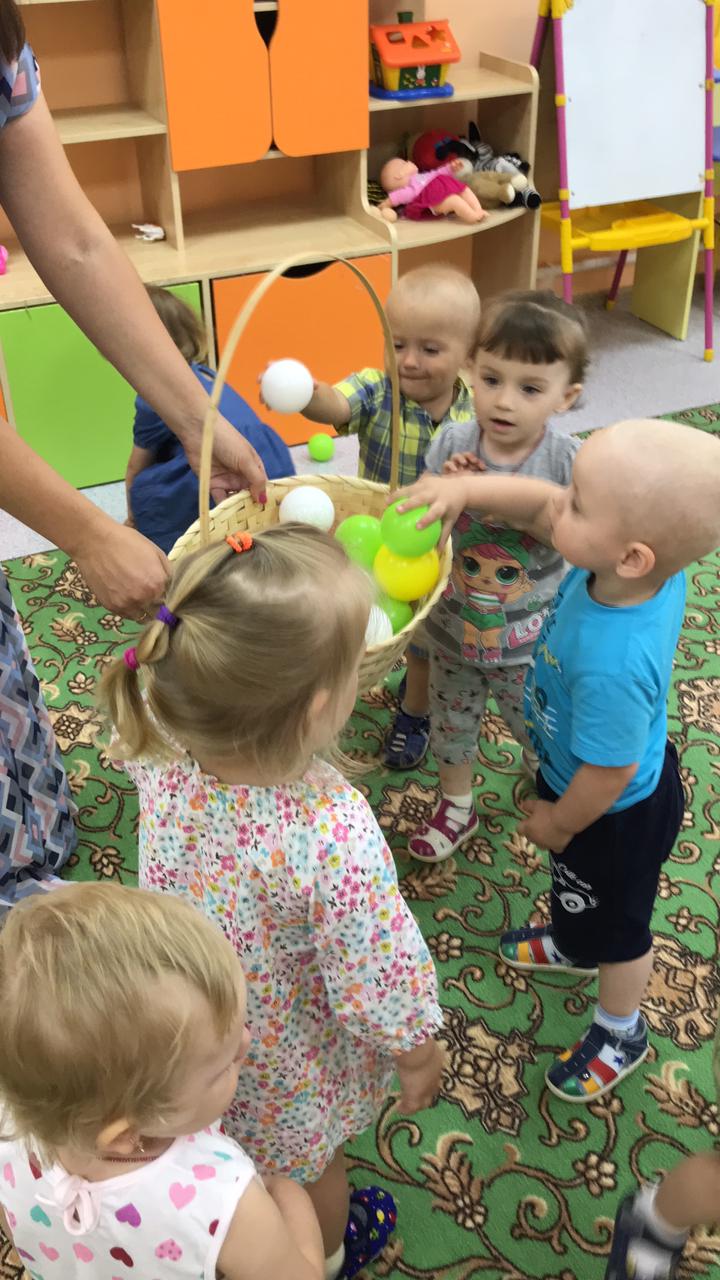 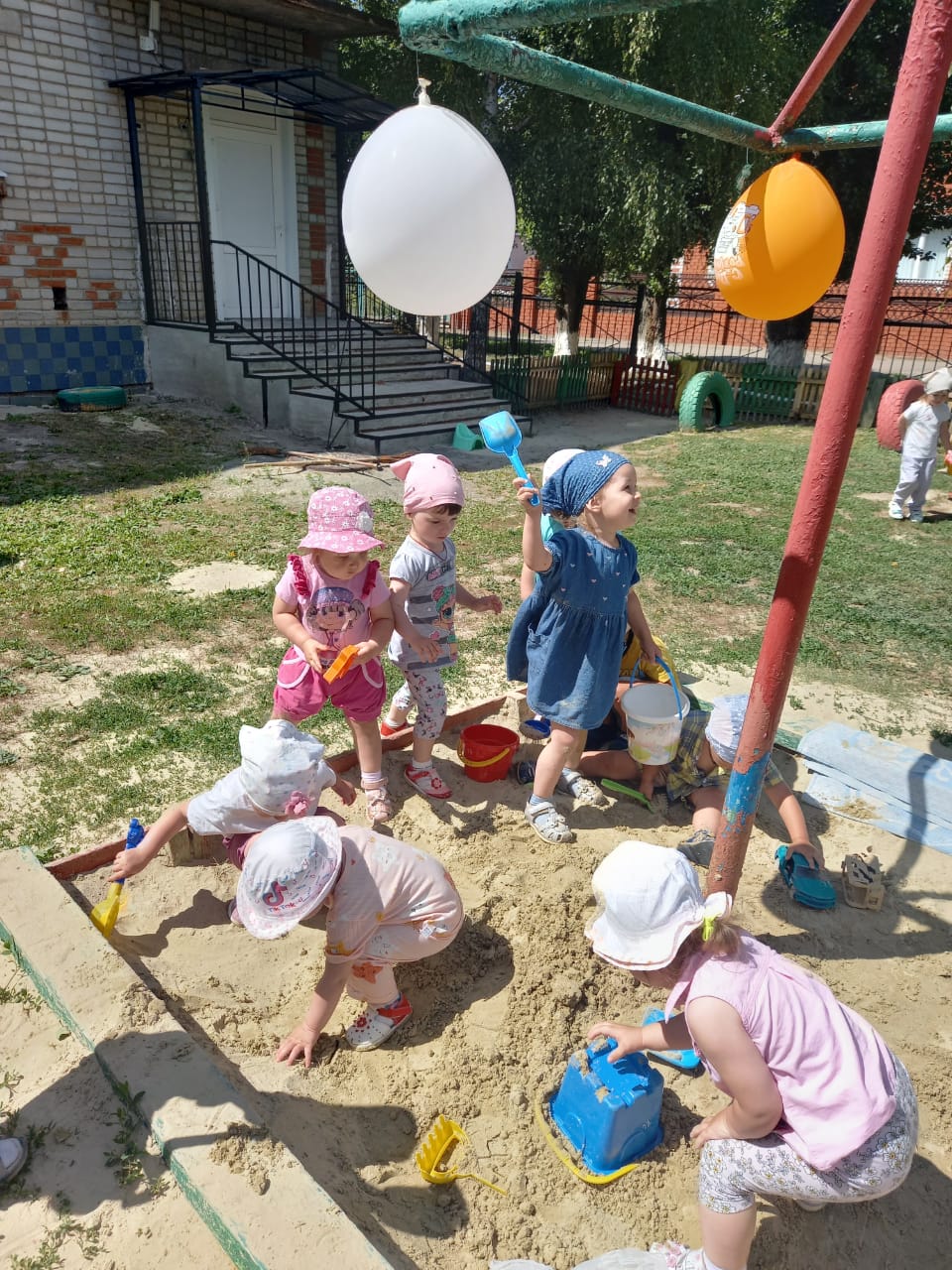 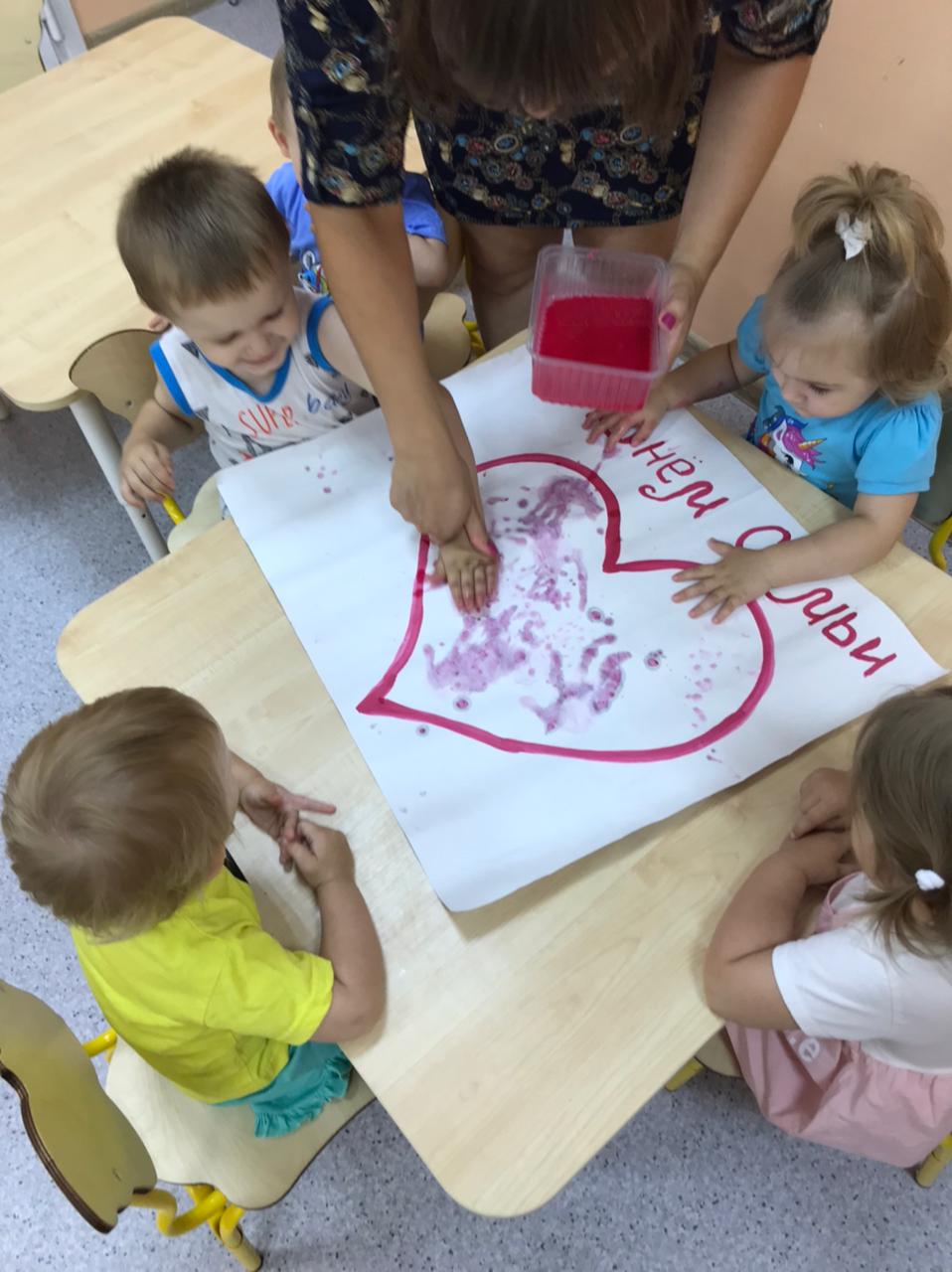 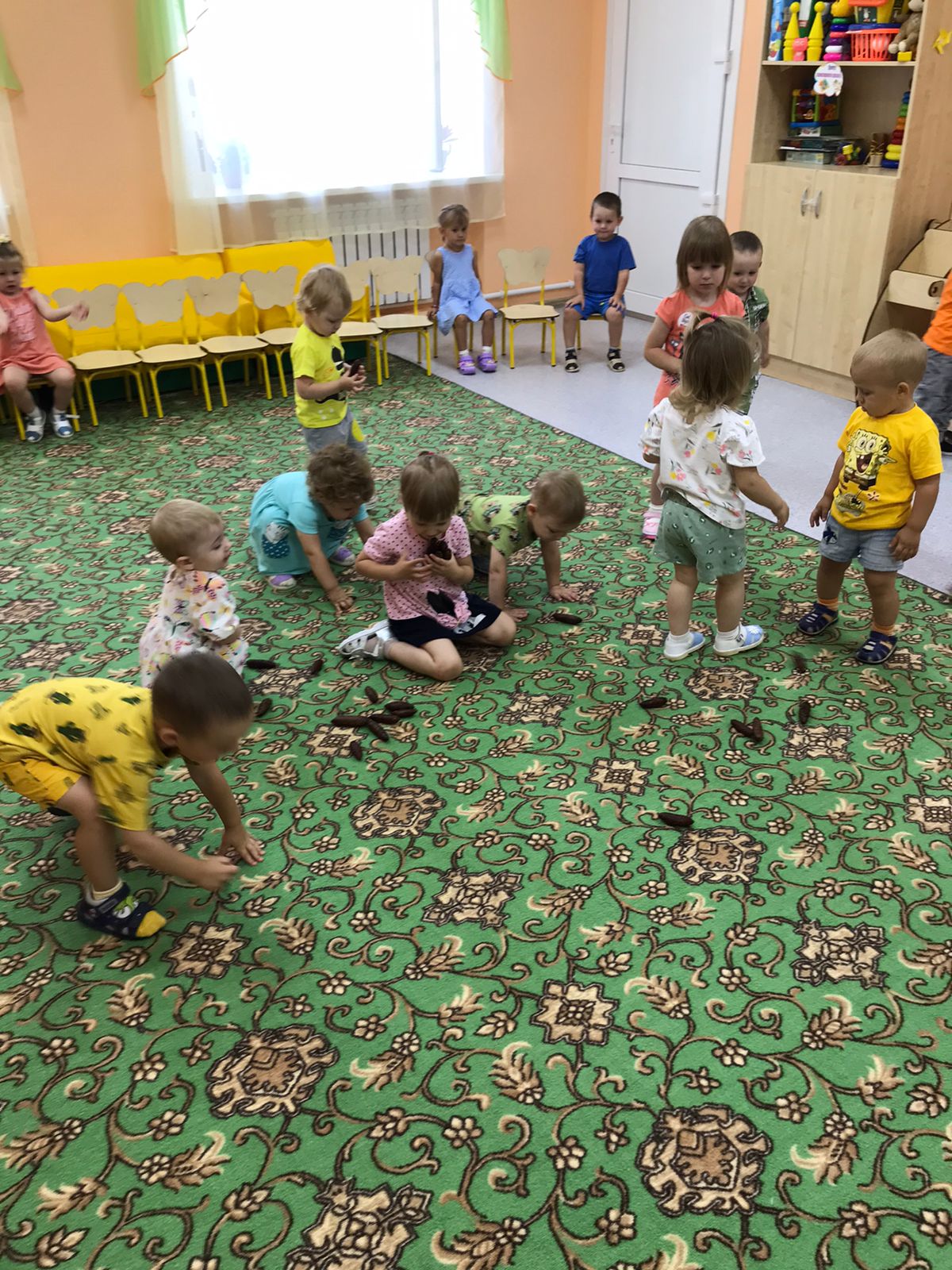 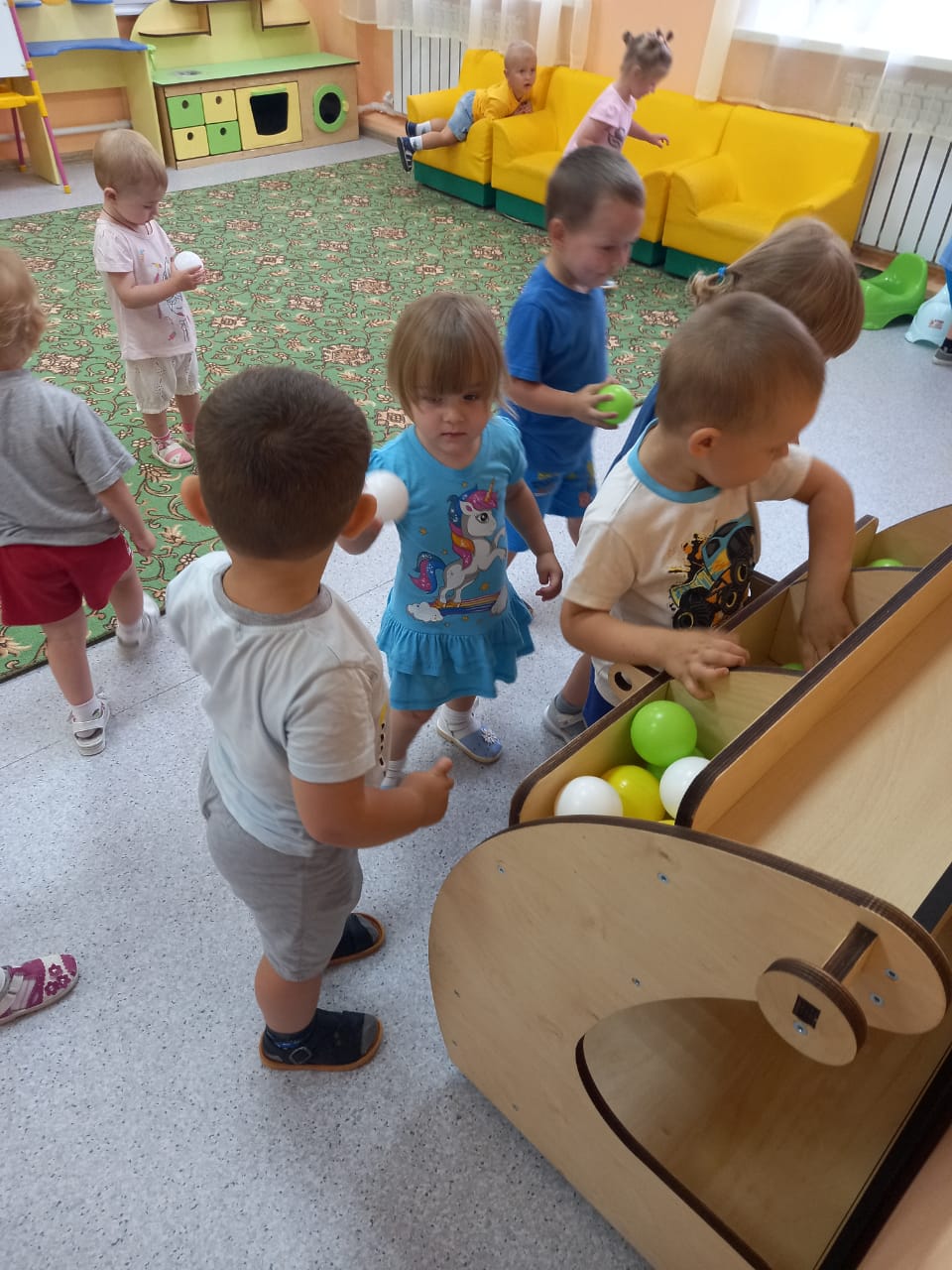 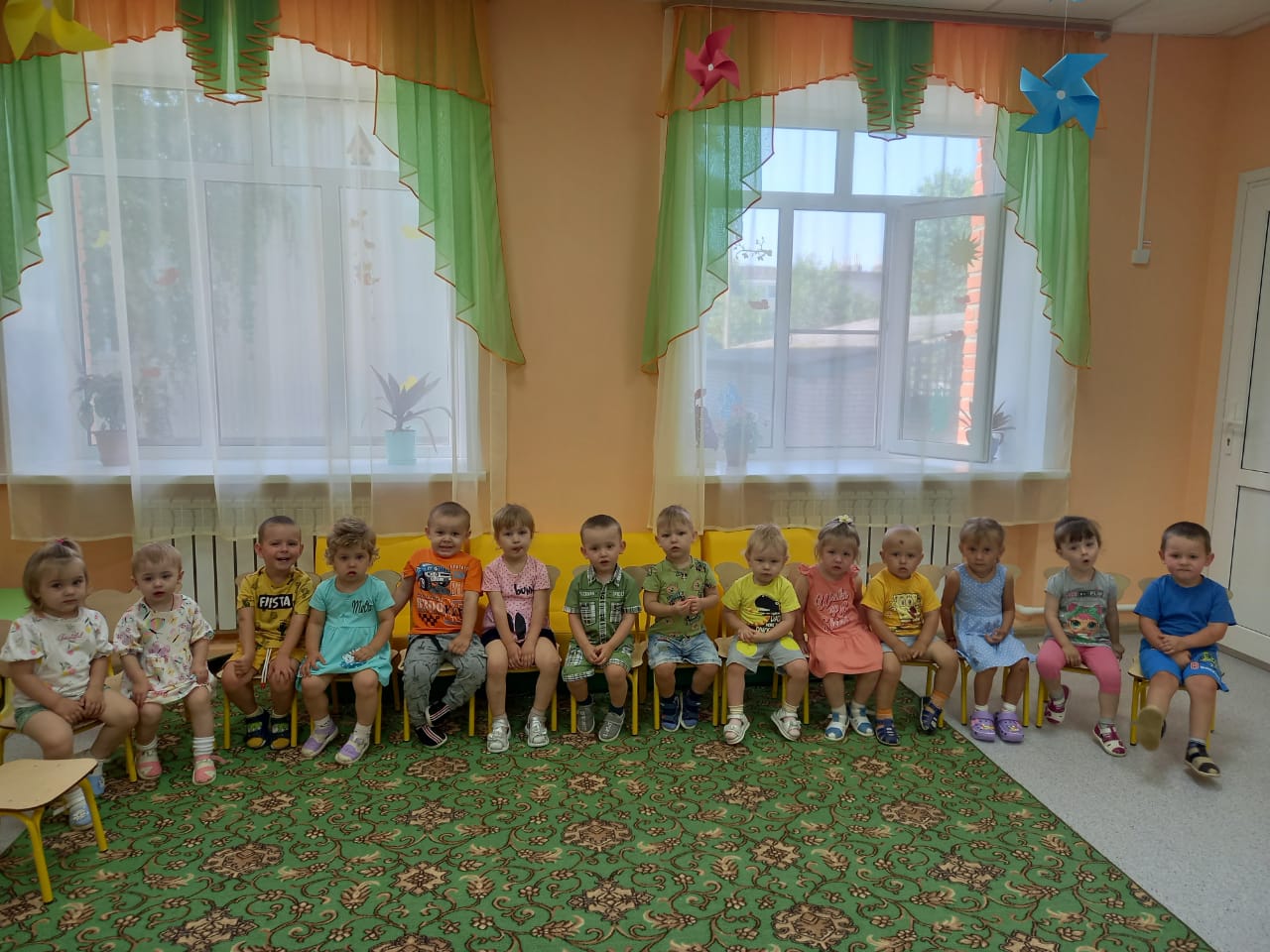